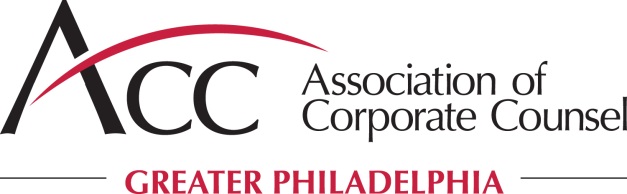 Follow us on LinkedIn!
	
	 ACC Greater Philadelphia
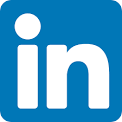 Presenters:
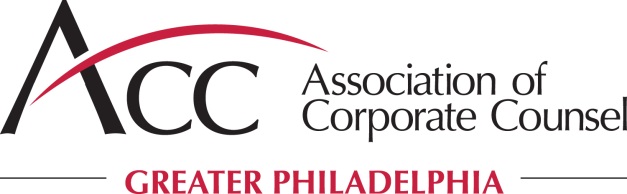 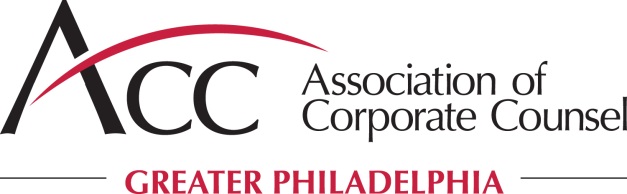 A reminder about the benefits of ACC membership…
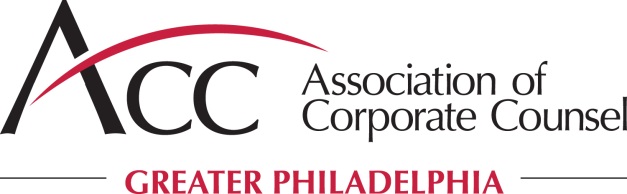 Local Chapter - Your local chapter is a great place to earn CLE/CPDs, network, and volunteer (and have fun!) with people who do what you do, where you do it. 
ACC Communities - Easily connect and exchange information that is practice area or practice setting specific with other in-house counsel facing the same challenges as you. Join unlimited networks for free as a member.
Member Directory - Find other members easily and securely. Search your peers by name, specialty, chapter, country, or network. Connections that save you time, exclusively for members.
Free CLE - Your membership automatically unlocks unlimited FREE CLE/CPD credit on eligible LIVE online courses with ACC Global and all ACCGP programs are free to members.
Exceptional Educational and Social Events – Including the ACC Annual Meeting and local chapter programs and events, such as our Diversity Summit, Women’s Summit, In-House Counsel Conference, Softball Family Fun Night, networking events, and more!
Show Your Expertise and Get Involved – Volunteer on one of our practice area networks or become an in-house panelist for chapter programming.

For more information or to refer a new member, see your hosts today or contact Chapter Administrator, Denise Downing, at ddowning@accglobal.com.